Урок технологии3 классТема «Человек и вода»
ГБОУ лицей № 389 «ЦЭО»
                                                      Составила учитель нач. классов
                                                 Зайцева Инга Владимировна
                                             Программа «Перспектива»
Укрощение воды человеком
Раньше города старались строить у воды, поэтому через многие современные города протекают реки. Берега рек соединяют мосты. Мост – наша следующая остановка.
Также рядом со многими большими городами строят ГЭС. Без их энергии трудно представить обеспечение электроэнергией большие современные города.
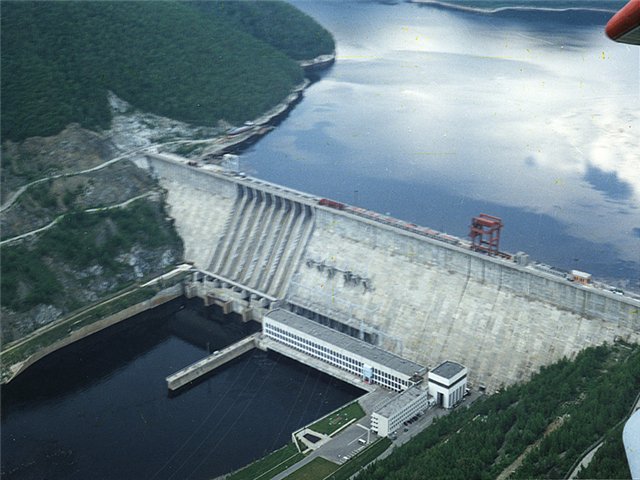 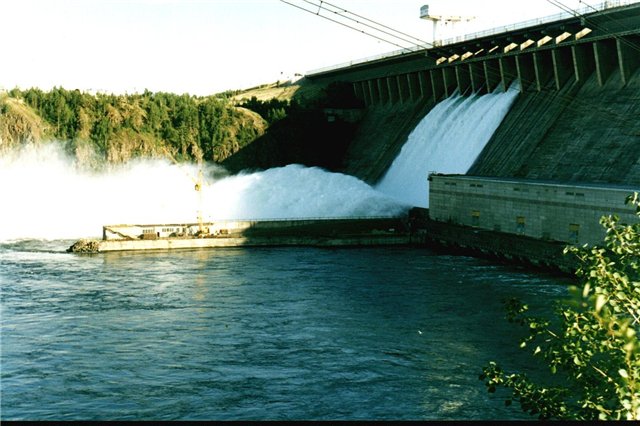 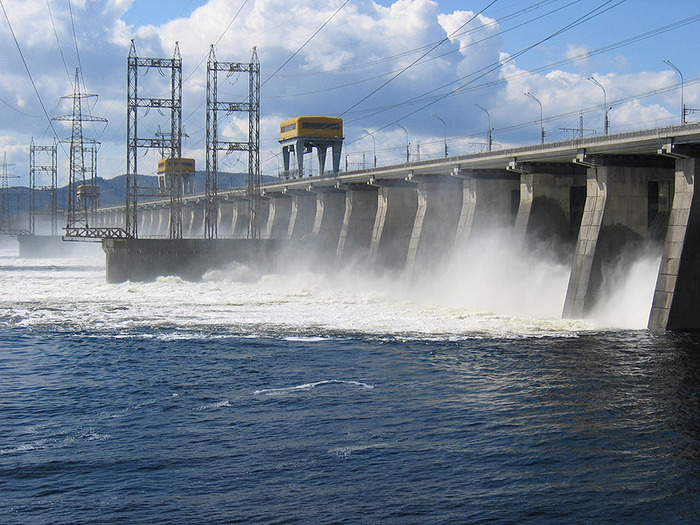 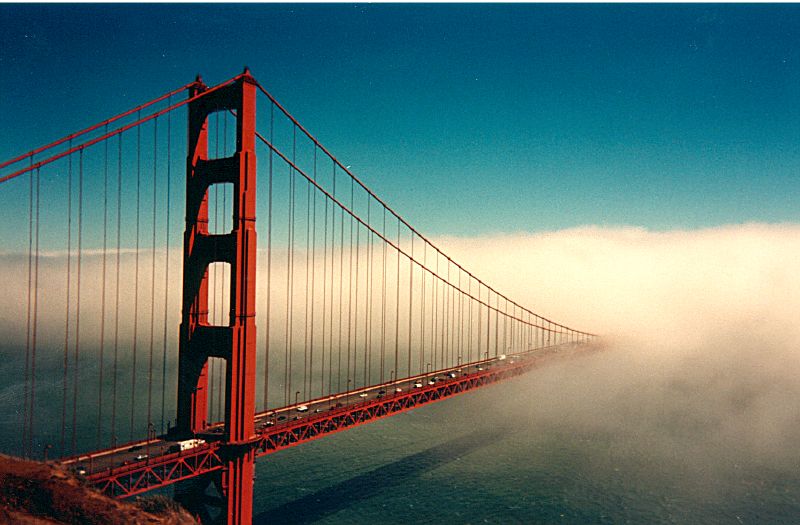 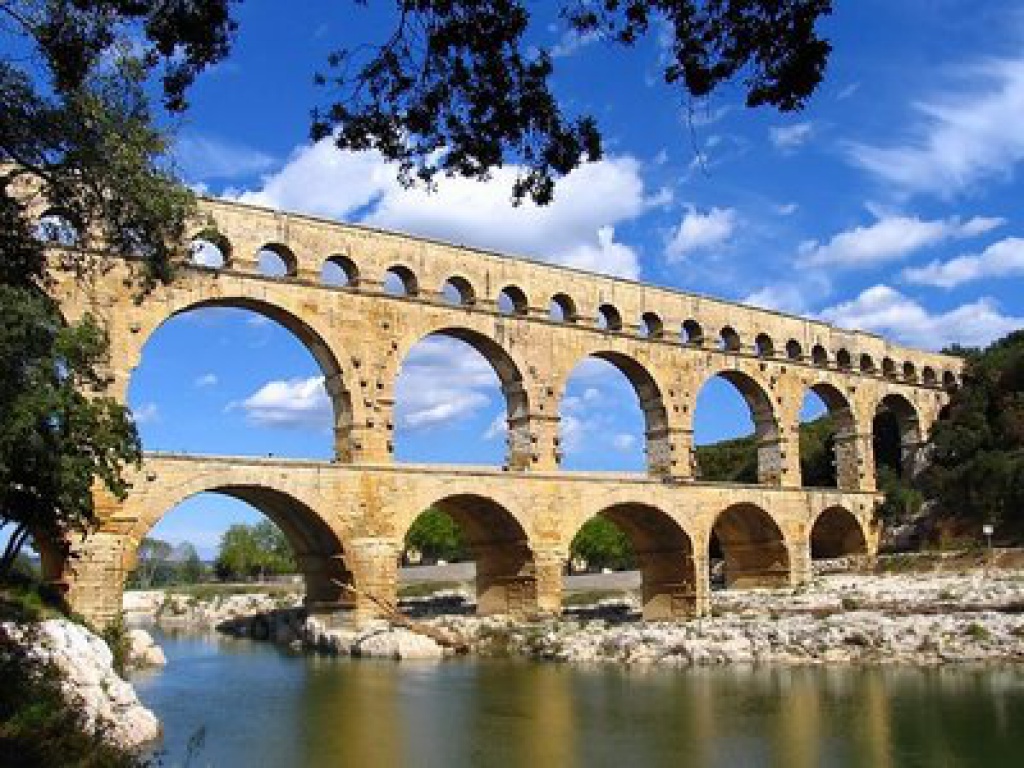 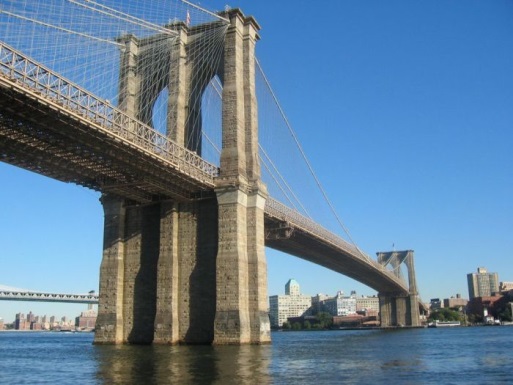 Водный транспорт
Река в нашем городе судоходная. У пристани можно увидеть корабли, моторные лодки, яхты и баржи. Давайте выйдем на остановке у пристани. 
Предлагаю сконструировать новые транспортные средства. Мы сделаем красивую яхту.
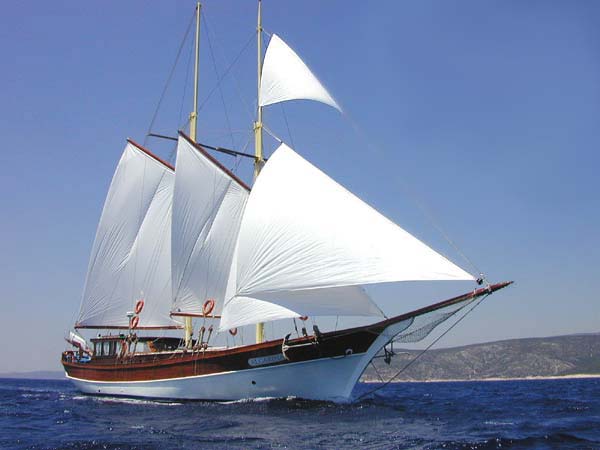 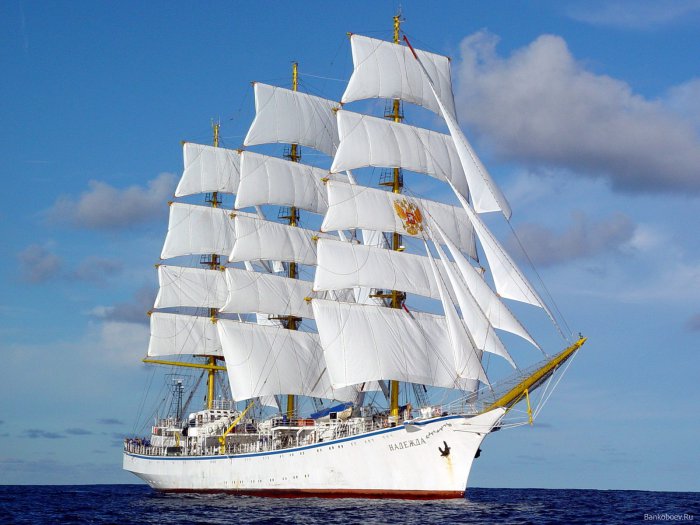 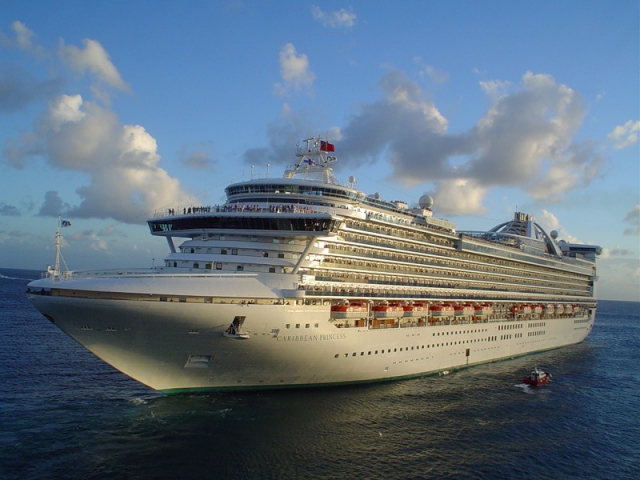 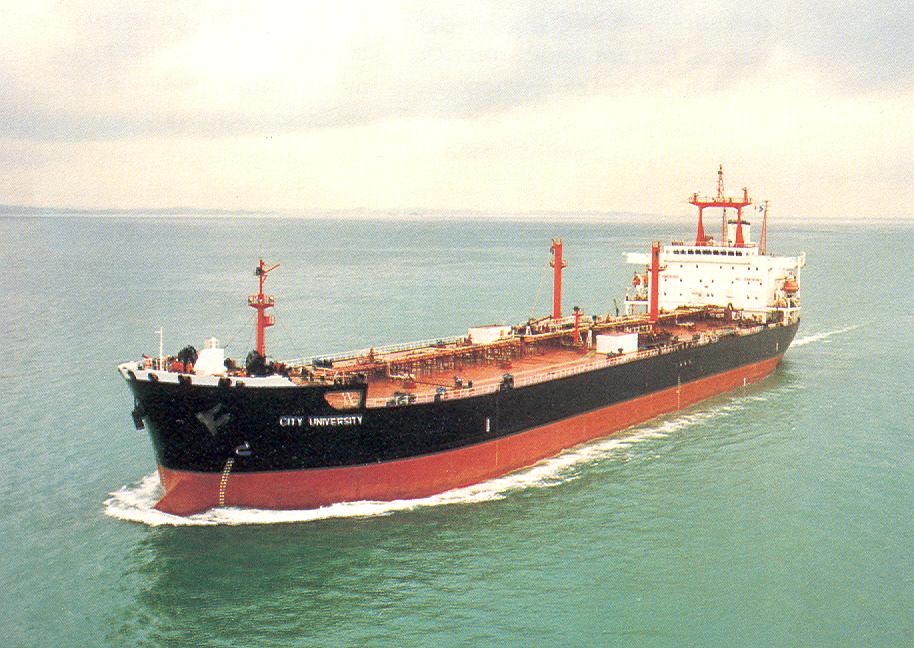 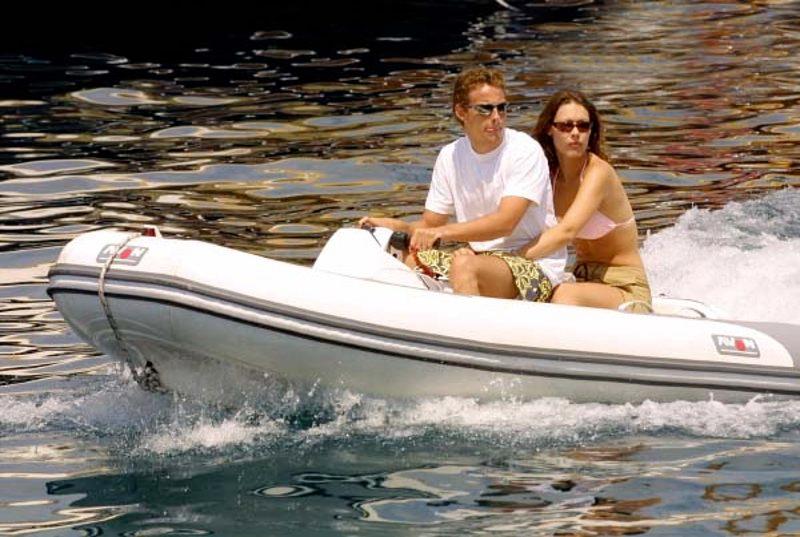 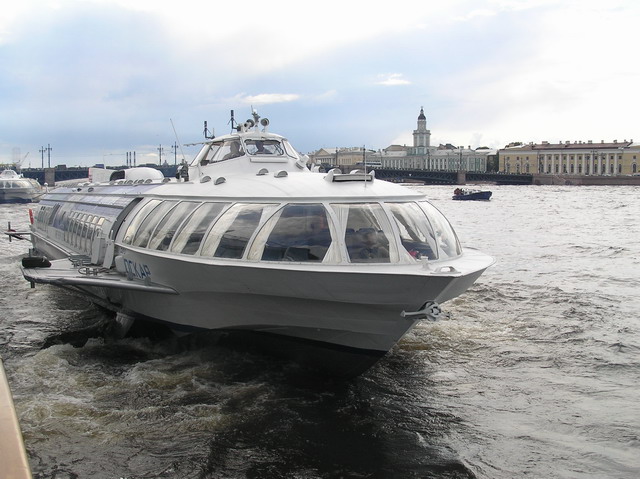 Океанариум и аквариум
Океанариум
Аквариум
Океанариум – это бассейн с морской водой, предназначенный для содержания морских животных
Океанариумы бывают разными
В небольших океанариумах содержат мелких рыб, а для наблюдения за их обитателями одну из боковых стенок бассейна делают прозрачной.
 В большие океанариумы помещают крупных рыб, черепах и других водяных жителей.
Аквариум – прозрачная ёмкость для постоянного содержания водных организмов.
Чаще всего под аквариумом понимается домашний (комнатный) аквариум для содержания аквариумных рыбок в домашних условиях.
- А кто такой ихтиолог?
Ихтиолог – специалист, изучающий рыб.
- Предлагаю изготовить мягкие игрушки (осьминога или рыбку), которые станут жителями нашего океанариума.
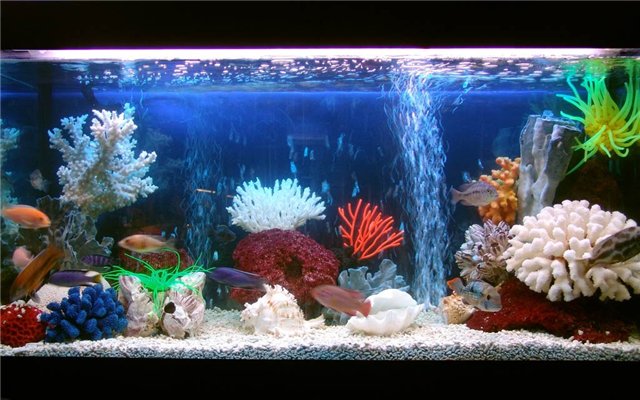 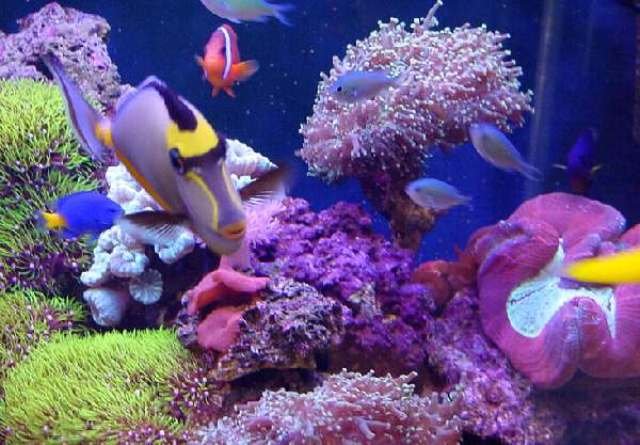 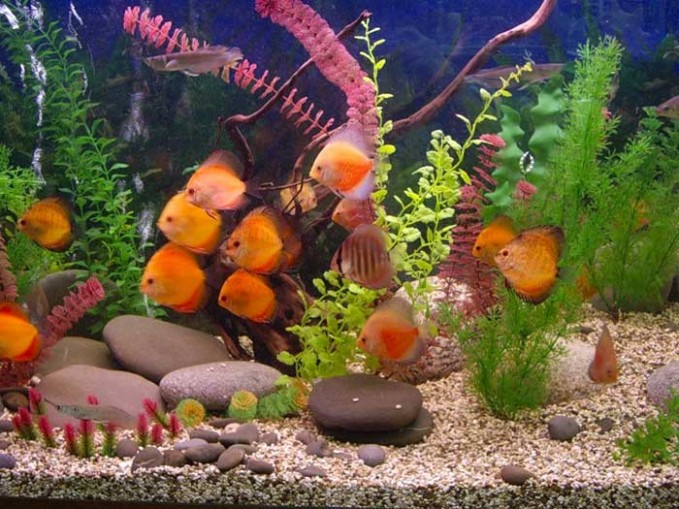 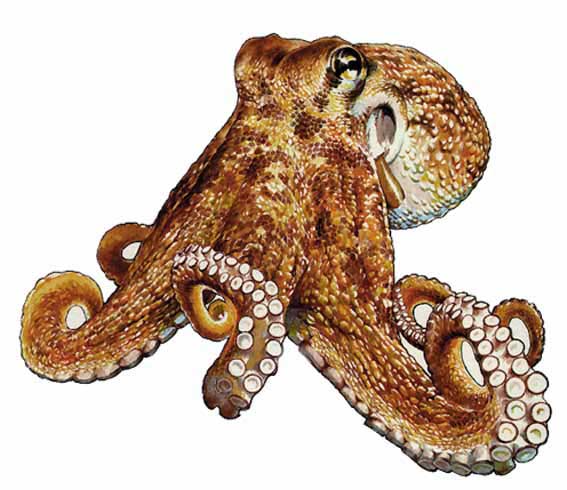 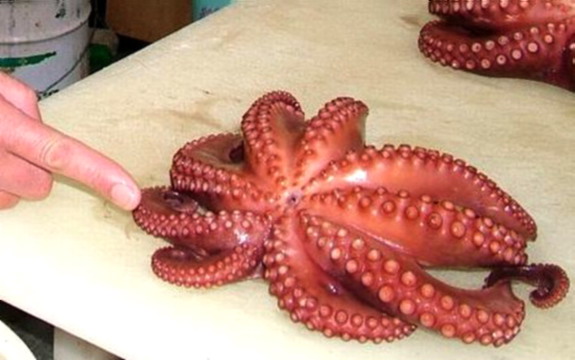 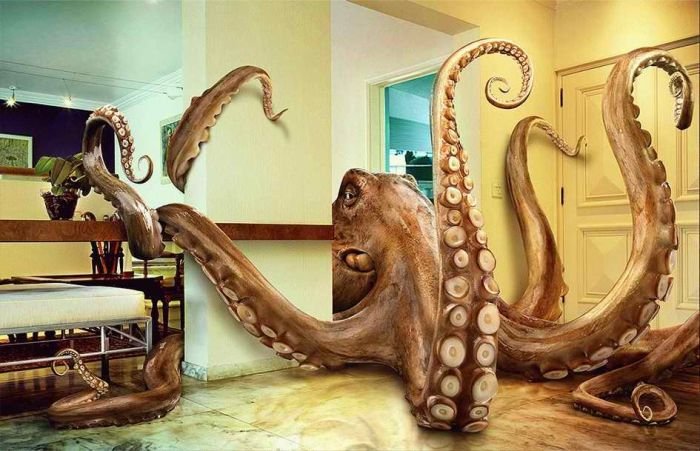 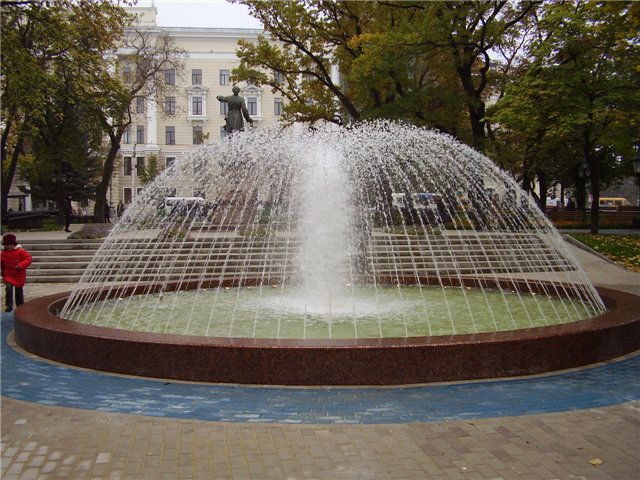 Фонтан – сооружение, которое служит основанием для бьющих вверх или стекающих вниз струй воды. Фонтаны в зависимости от расположения могут быть интерьерными и уличными. Наш город украшают пруды, декоративные водоёмы и фонтаны.Последний блок нашей работы – фонтан.
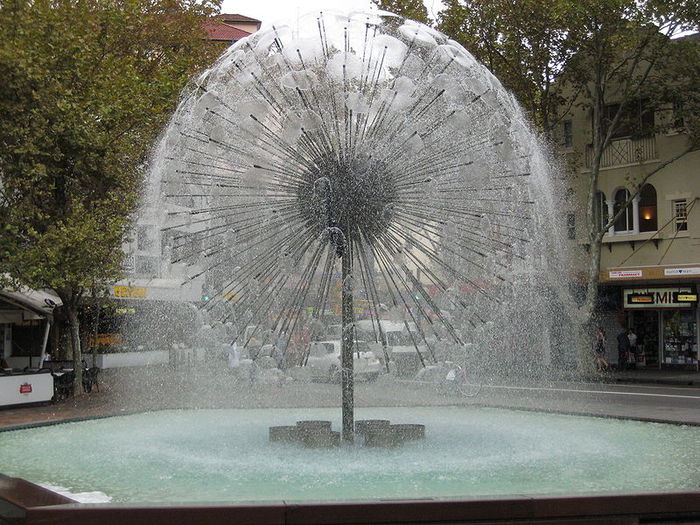 Фонтаны Петергофа.Обновлённый «Самсон»
Виды фонтанов
Уличный
Интерьерный
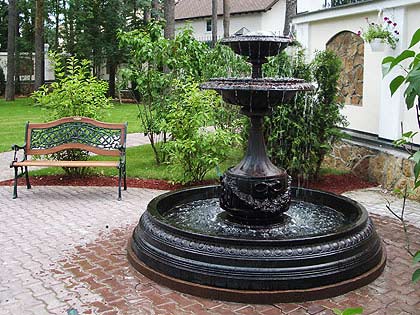 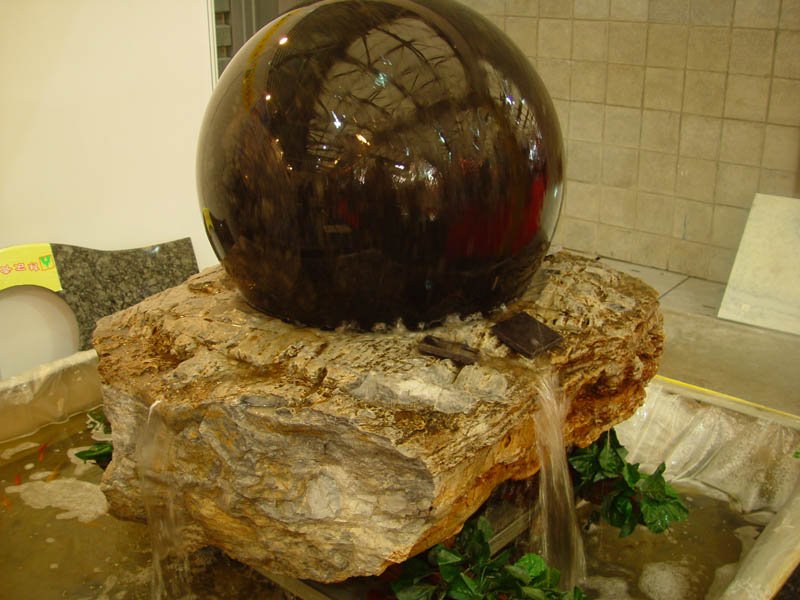 РефлексияСоставление и написание фраз - конструктов
Для того, чтобы сохранить живое на Земле, человеку надо…, потому что…
(бережно относиться к водным богатствам, потому что вода – источник жизни).
Главная обязанность человека на Земле – …, потому что…
(охранять окружающую среду: воду, воздух, землю, потому что без них жизнь на Земле невозможна).
Задания для самоанализаЗакончите предложения:Мне важно знать о значении воды вжизни человека, потому что...Для меня важно уметь бережно использовать воду, потому что…
Самооценка деятельности групп:
V 
«Мы справились с заданием на «отлично»

                          !
«В нашей группе не все могли справиться с заданием так, как хотелось. Нам надо ещё поучиться…»
+
«Мы справились с заданием хорошо, но нам помогали…»
Самооценка собственной деятельностиДовольны ли вы своей работой на уроке?
Если очень довольны, поднимите две руки.
Если вы довольны, поднимите две руки и сложите их вместе в рукопожатие.
Если не очень довольны, то поднимите одну руку.
Результат групповой работы учащихся
Блок А Мост – группа № 1
Блок Б Яхта – группа № 2
Блок В Океанариум – группа № 3
Блок Г Фонтан – группа № 4
    Молодцы !